LEARNING ABOUT SCHOOLS  IN GREECE
The educational system in Greece
The educational system in Greece is graduated in the following fields. The first field is supported by the kindergarten (one year) and the Primary school, which  duration is six years. The second field of education is six years and it is also separated into junior high school(12-15 years old) and high school(15-18 years old).
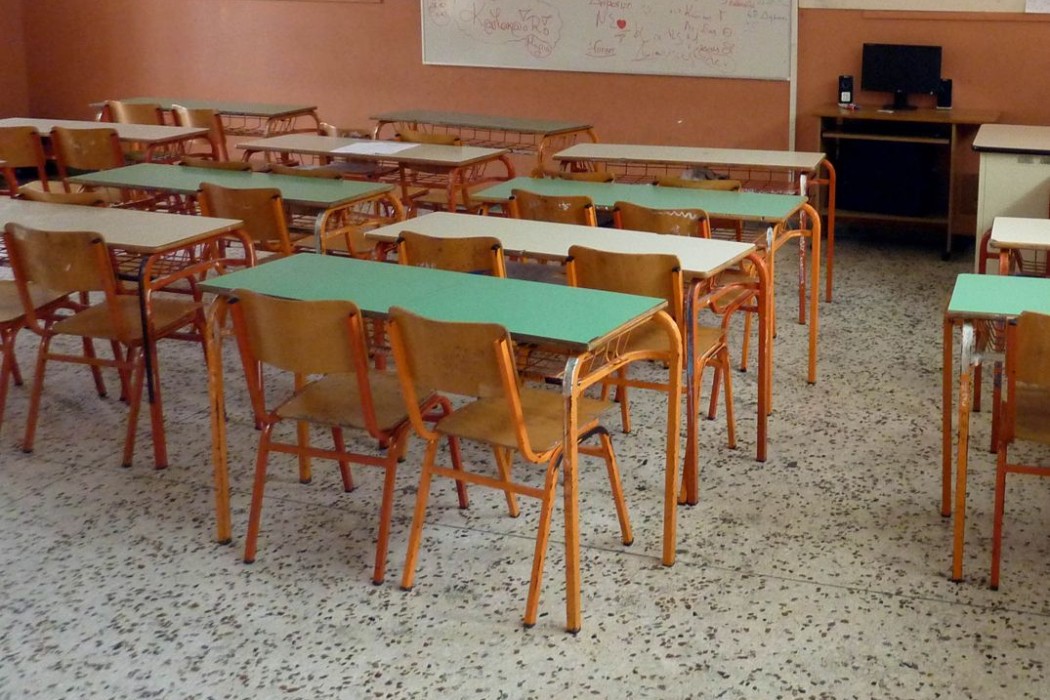 6th junior high school
Our school is located in a beautiful area, near a mountain. It has one main building, four smaller houses and three playgrounds.
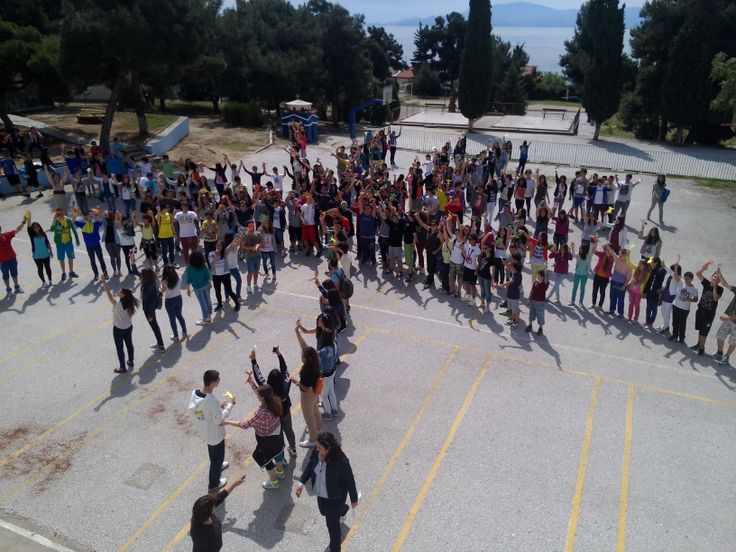 6th junior high school
It consists of 250 students and 25 teachers. There are also classes of special education for students with learning difficulties.
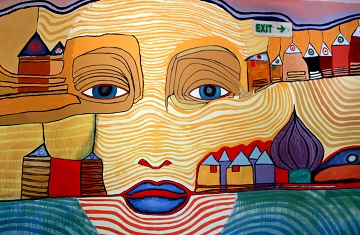 The main building
In the main building, there are two floors. In the first floor, there are four classrooms for the second grade. In the second, there are also four classrooms for the third grade.
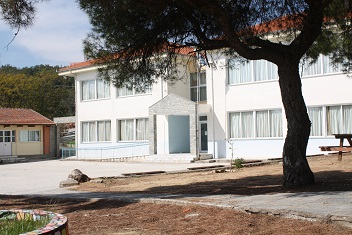 The small houses
The first grade is in the four small houses.
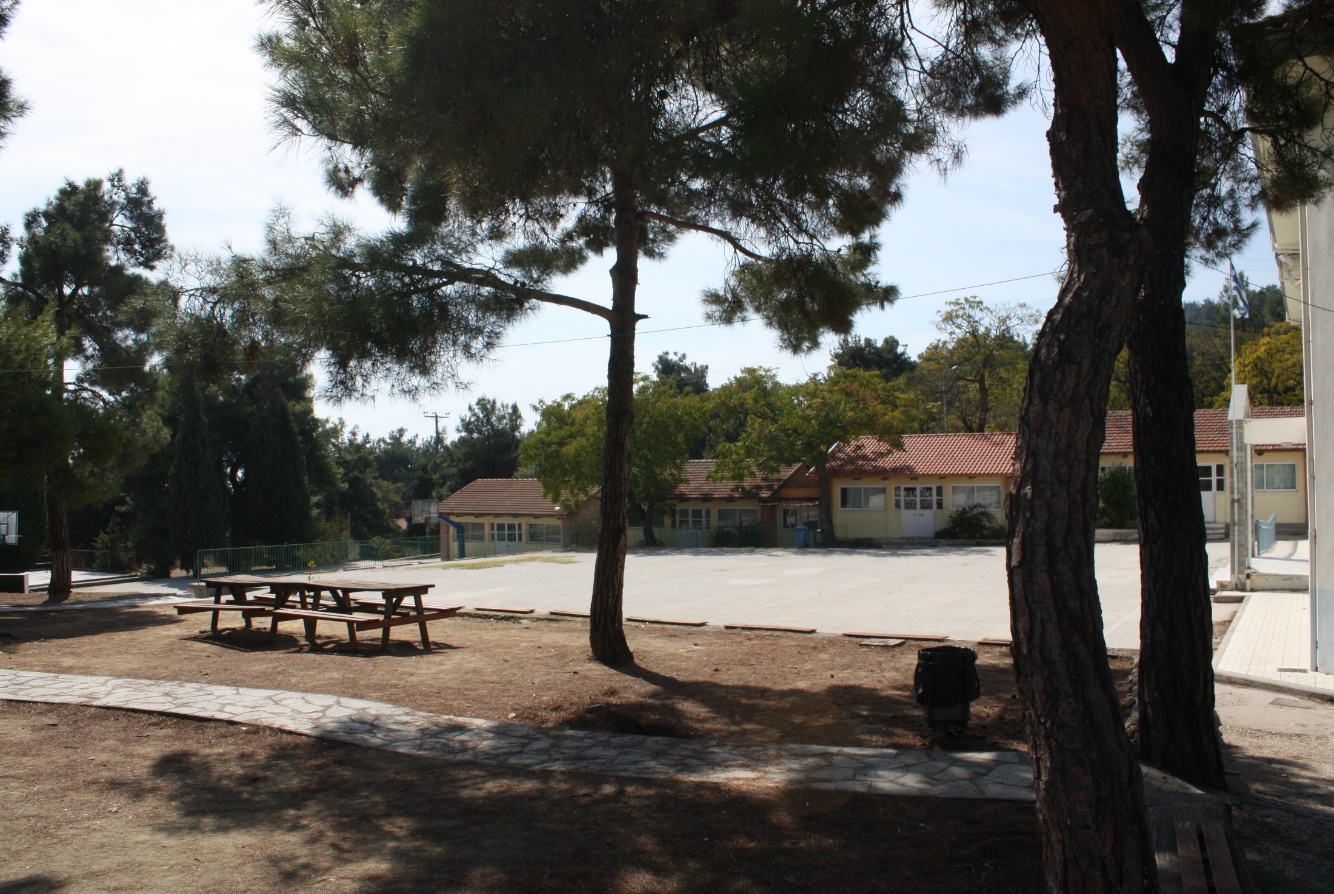 The classrooms for our activities
The physics lab 
The music classroom
The computer classroom 
The technology classroom
The gym
The French classroom
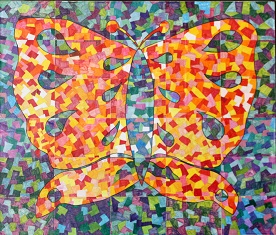 The physics lab
In this classroom, we learn about science. For instance, we make experiments.
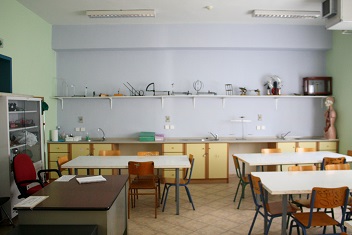 The music classroom
In this classroom, we learn about traditional songs for our country and  how to sing.
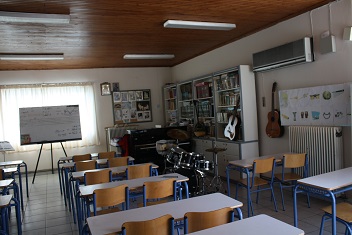 The computer classroom
In this classroom, we use computers and we learn about them.
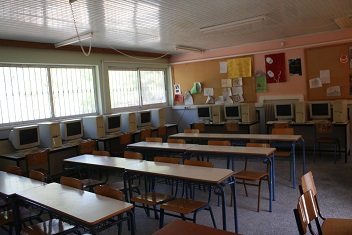 Technology classroom
In this classroom, we make constructions about different topics.
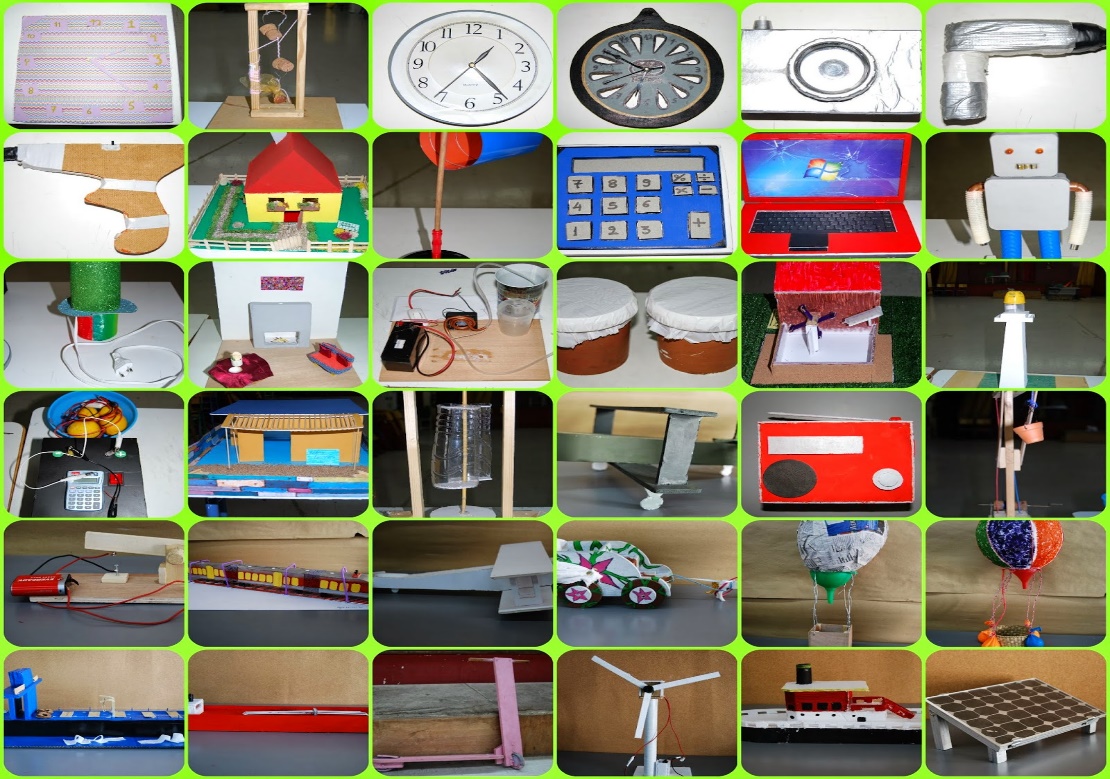 Our gym
In the gym, we do sports like basketball and volleyball. Furthermore, we play ping-pong and we dance traditional dances.
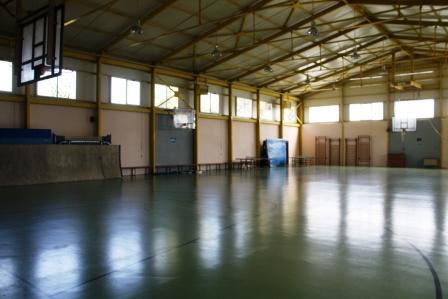 The school canteen
More information about our school
We are a big school. Οur school takes part in many competitions and many projects like cultural and environmental projects.
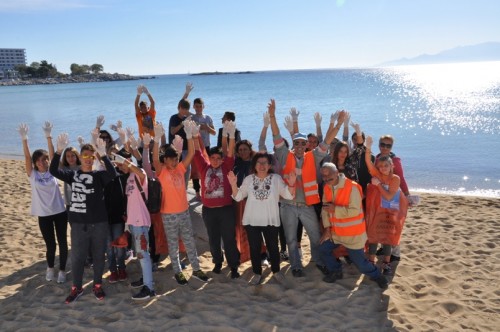 Our school above
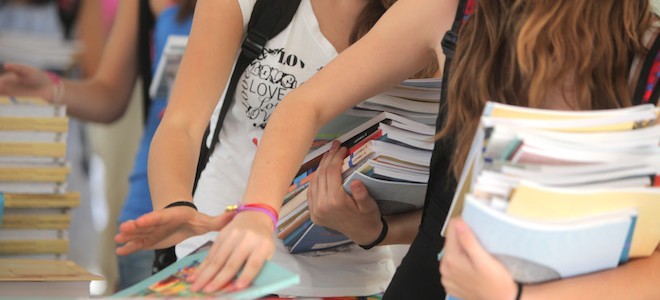 THE END!!!
This is our school. Thanks for your attention…